Professional & Scientific Council Update
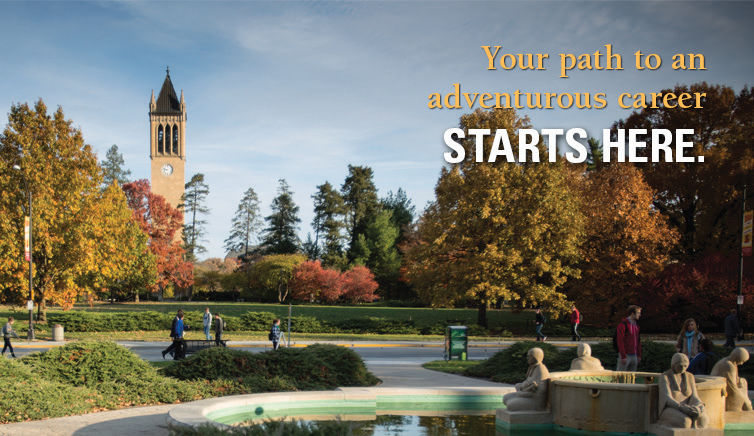 January 5, 2017
Agenda
UHR Updates
Class/Comp Review Update
UHR Priorities Update
Tuition Reimbursement Reminder
Questions & Comments
Updates
Nothing new on FLSA
Higher Education Recruitment Consortium (HERC) Update
83 total applicants- 2 hires (many candidates still in the hiring process)



Applicant portal- going mobile- final testing stages
New UHR Website coming this semester
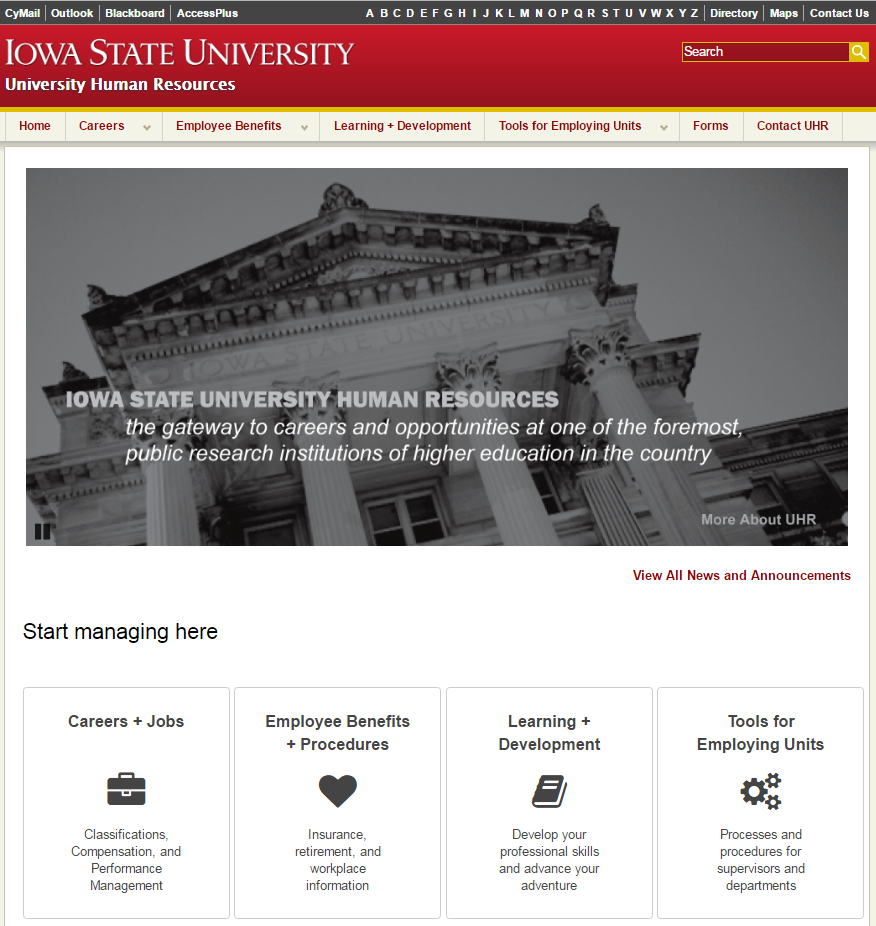 Class/Comp Review Update
Timeline for announcing vendor and project kick off still targeted for January 2017
Communication/transparency will be key through out the process
More information on campus engagement made available after project planning can take place
DRAFT Concepts
Phase 1 – Project kickoff, planning, and data collection
Phase 2 – Job review and structure development
Phase 3 – Market benchmarking and implementation planning
UHR Priorities Timeline
ERP HCM
Analysis/ Phase 0 until contract signed
FLSA
Class Comp Review
Class Comp Review to meet FLSA Regulations
Ongoing Support
Planning Timekeeping Practices
Timekeeping Implementation
UHR Initiatives
First Report of Injury (Origami) Implementation
Talent Acquisition Enhancements (HERC, PA Mobile Site, …)
Redesign/Launch of UHR Website
Well Being Portal Implementation
Scanning of Personnel Files
Human Capital Capabilities Assessment & Analyses
Facilitating Human Capital Capabilities & Partnerships to advance priorities across campus (eData, open forums, meetings, …)
Background Check Audit Follow up
Tuition Reimbursement- REMINDER
Spring 2017 application period is open now through January 6, 2017.  Go to AccessPlus (Employee tab > Tuition Reimburse).
The tuition reimbursement program is available to all current merit and P&S employees who work in a non-temporary position at least 20 hours per week, and have successfully completed at least one year of service.
Questions & Comments
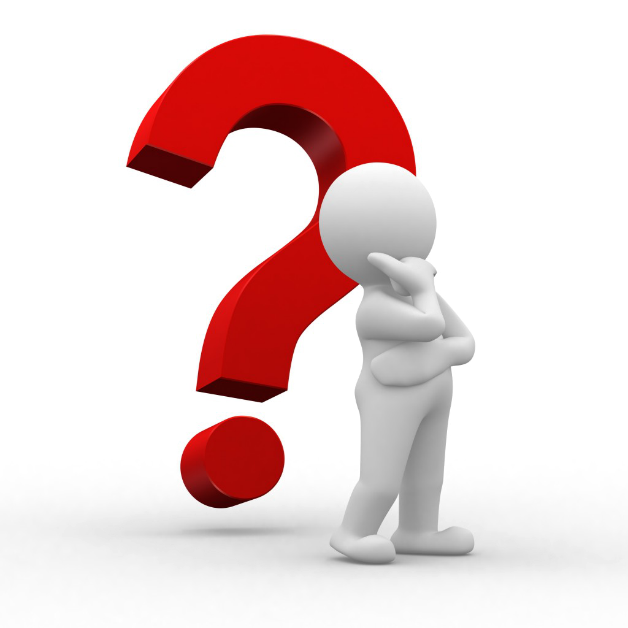